Spanish Flag
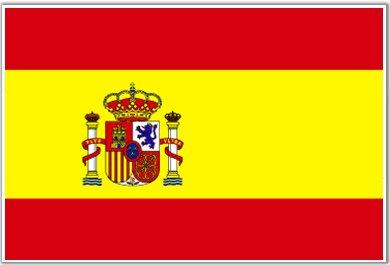 Spanish Armada
Christopher Columbus
Christopher Columbus
Plaza De Colon
Guard on Horse
Festival Aerial Show
Dancers at Dia de La Hispanidad
Festival